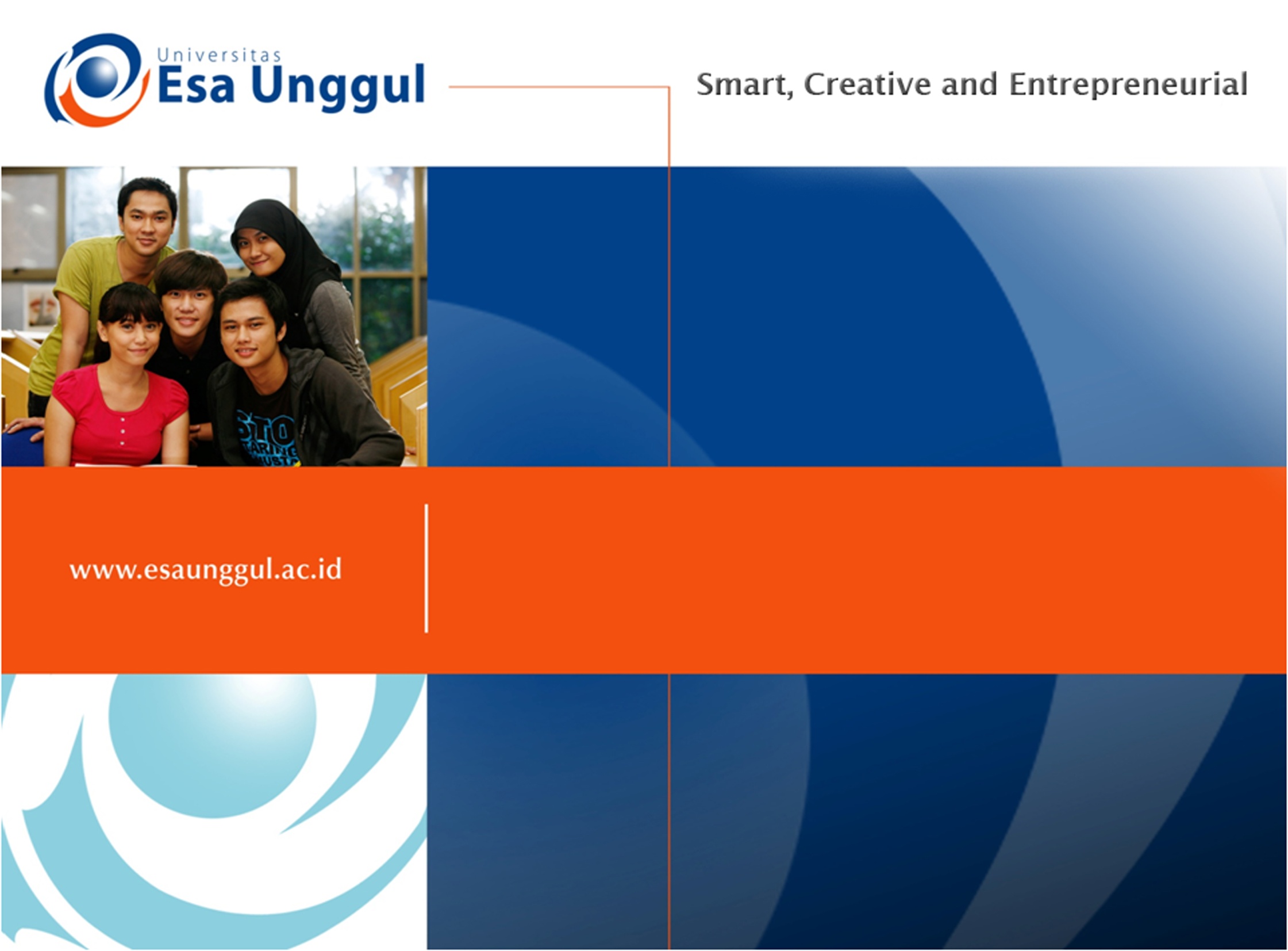 Pertemuan 10: Pengaturan Layout Infografis
Mieke Nurmalasari
Witri Zuama Qomarnia
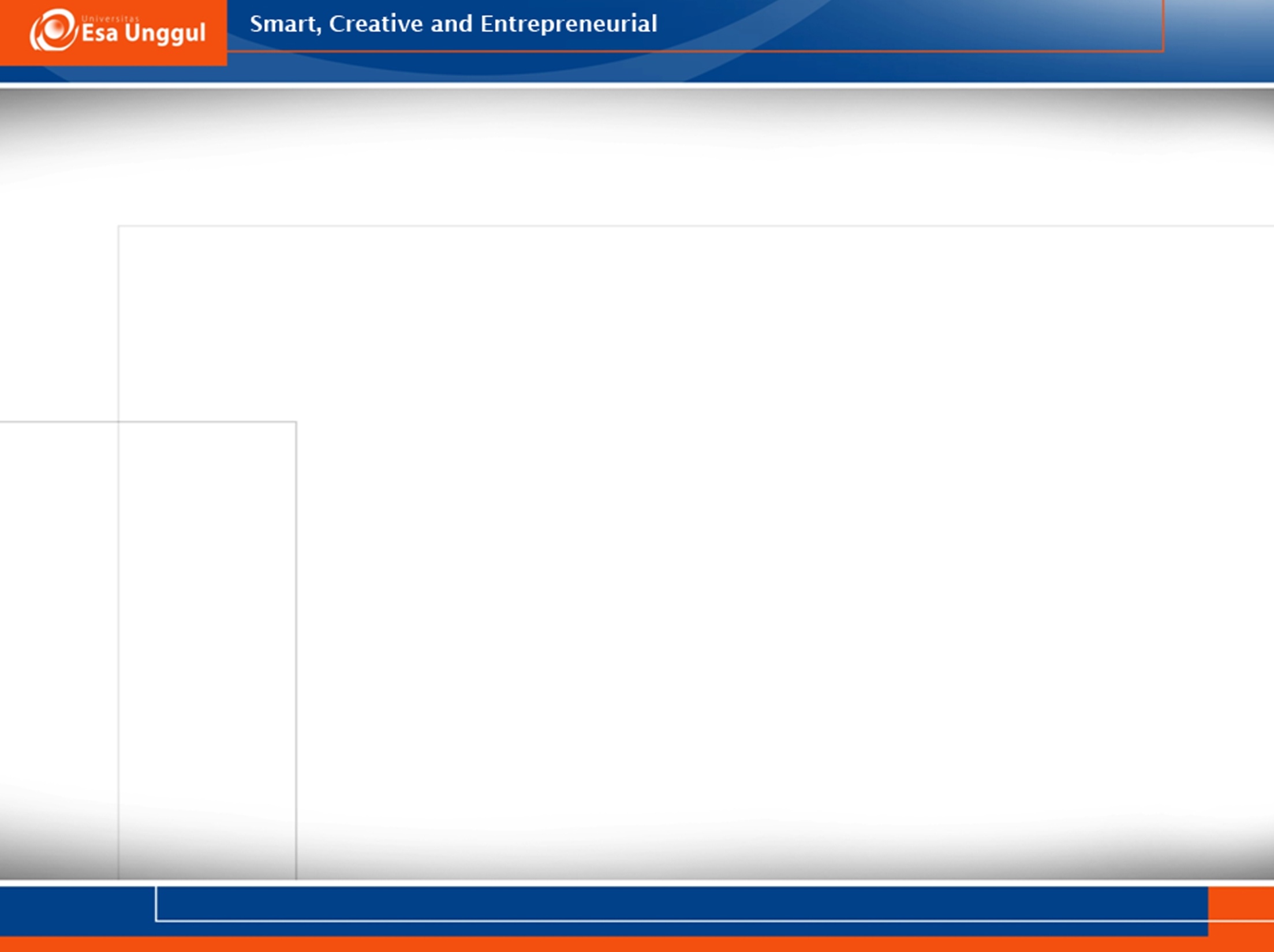 Kemampuan Akhir Mahasiswa
Mahasiswa mampu membuat memahami tipe infografis apa yang akan ditampilkan

Mahasiswa mampu membuat layout infografis

Mahasiswa dapat menentukan pemilihan warna, kontras, pemilihan bentuk huruf, pemilihan icon, kombinasi grafik dan informasi.
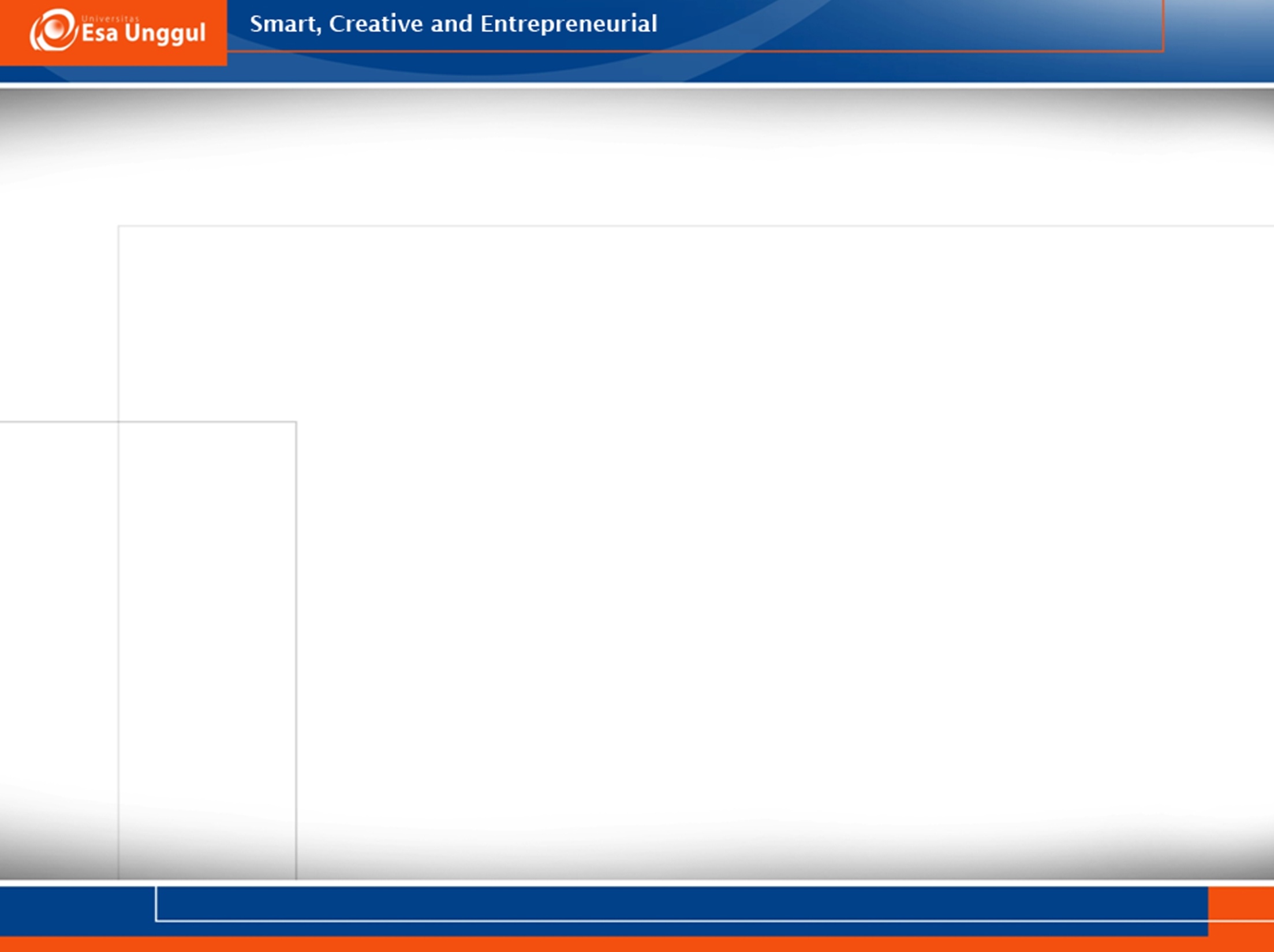 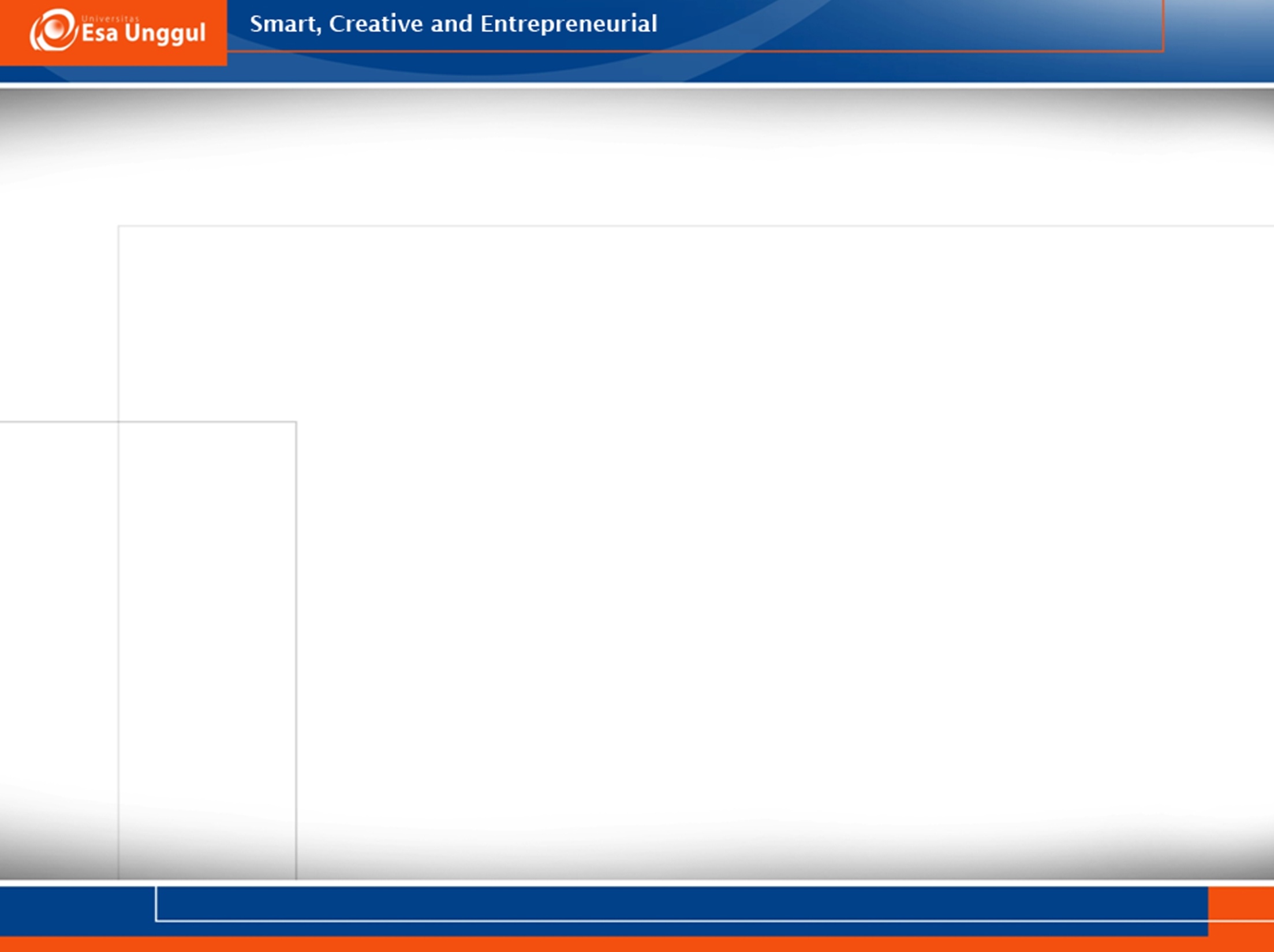 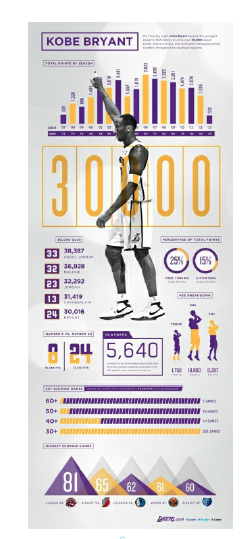 Jenis layout Infografis
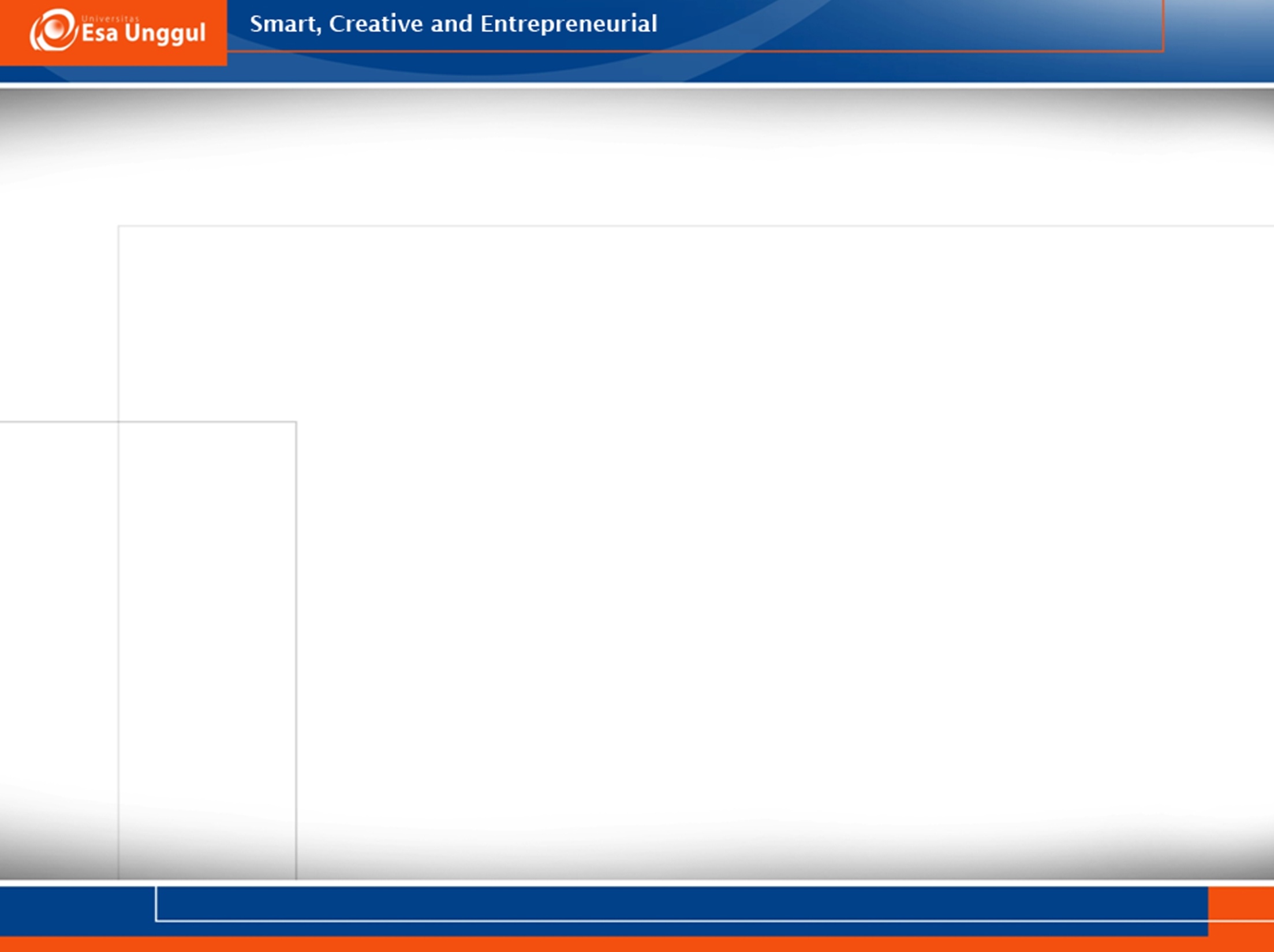 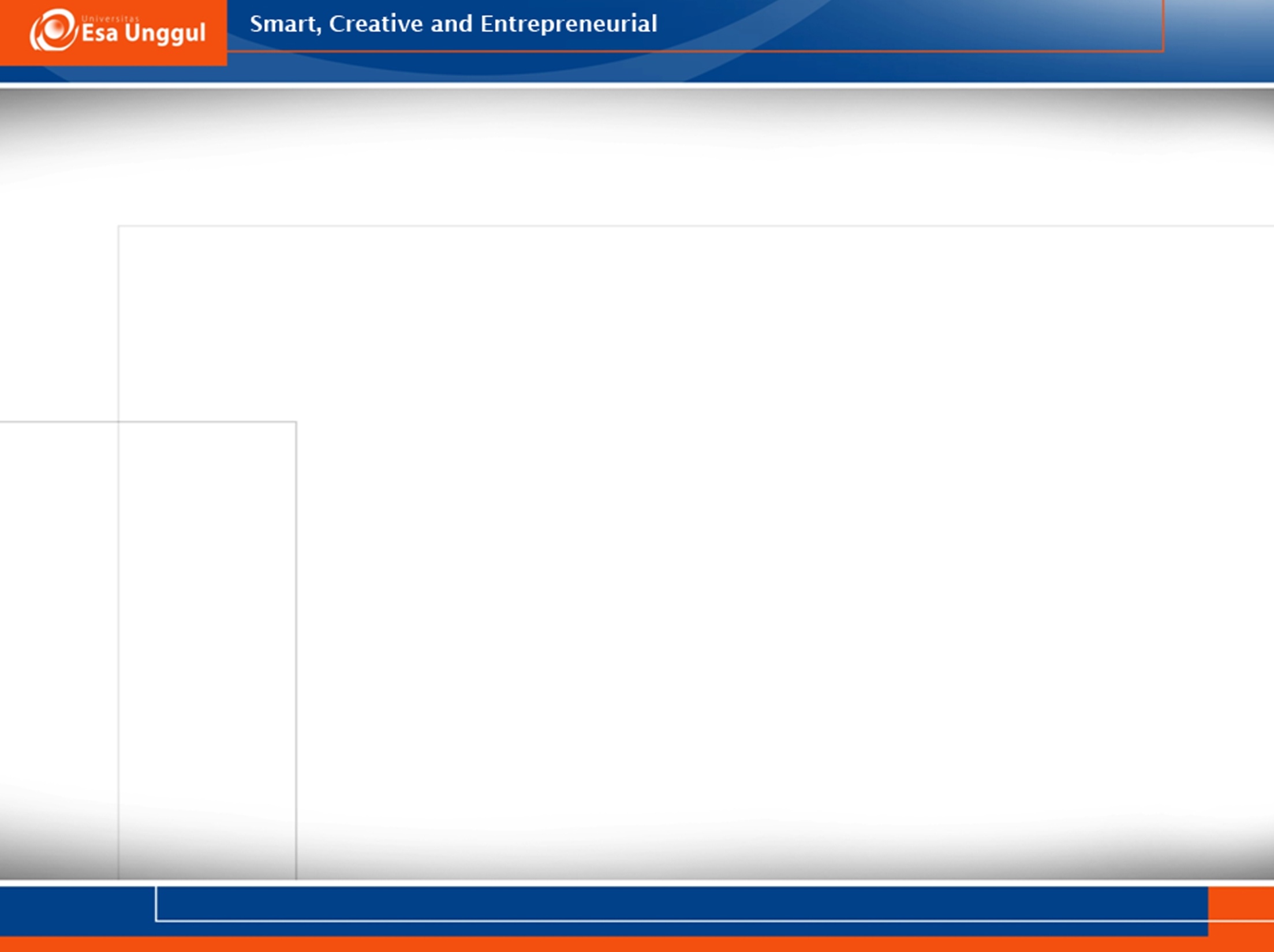 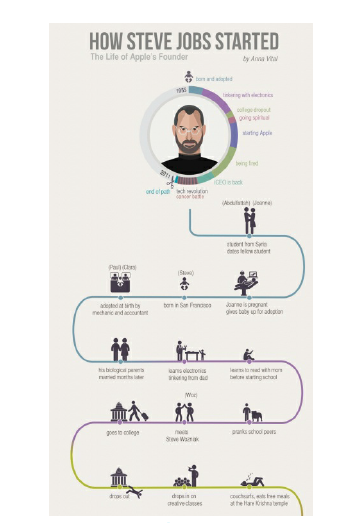 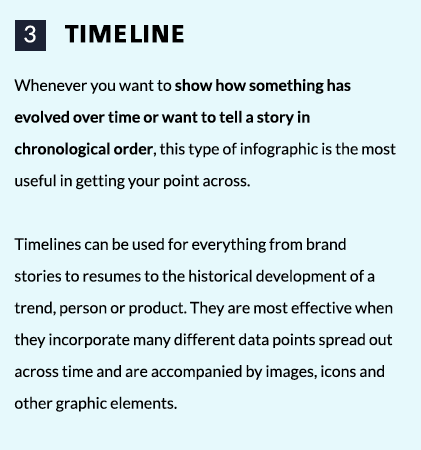 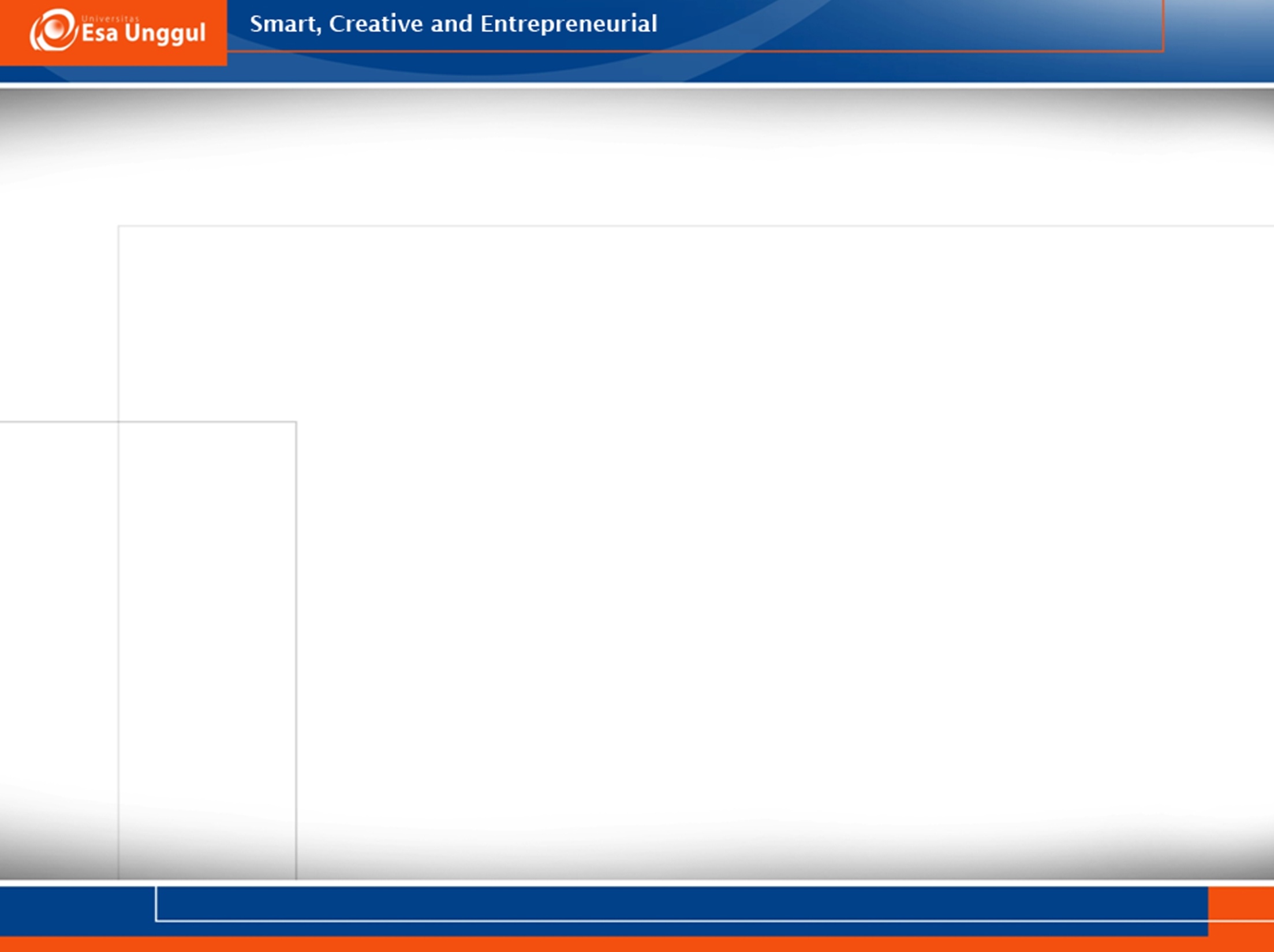 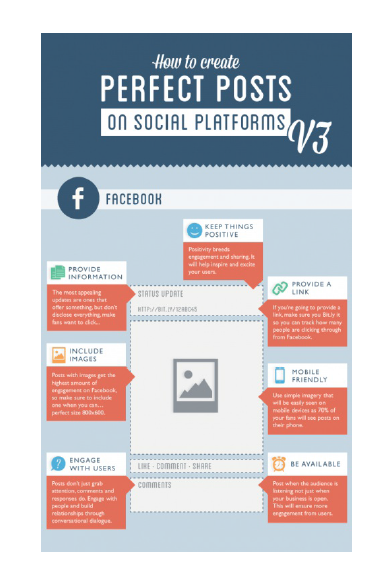 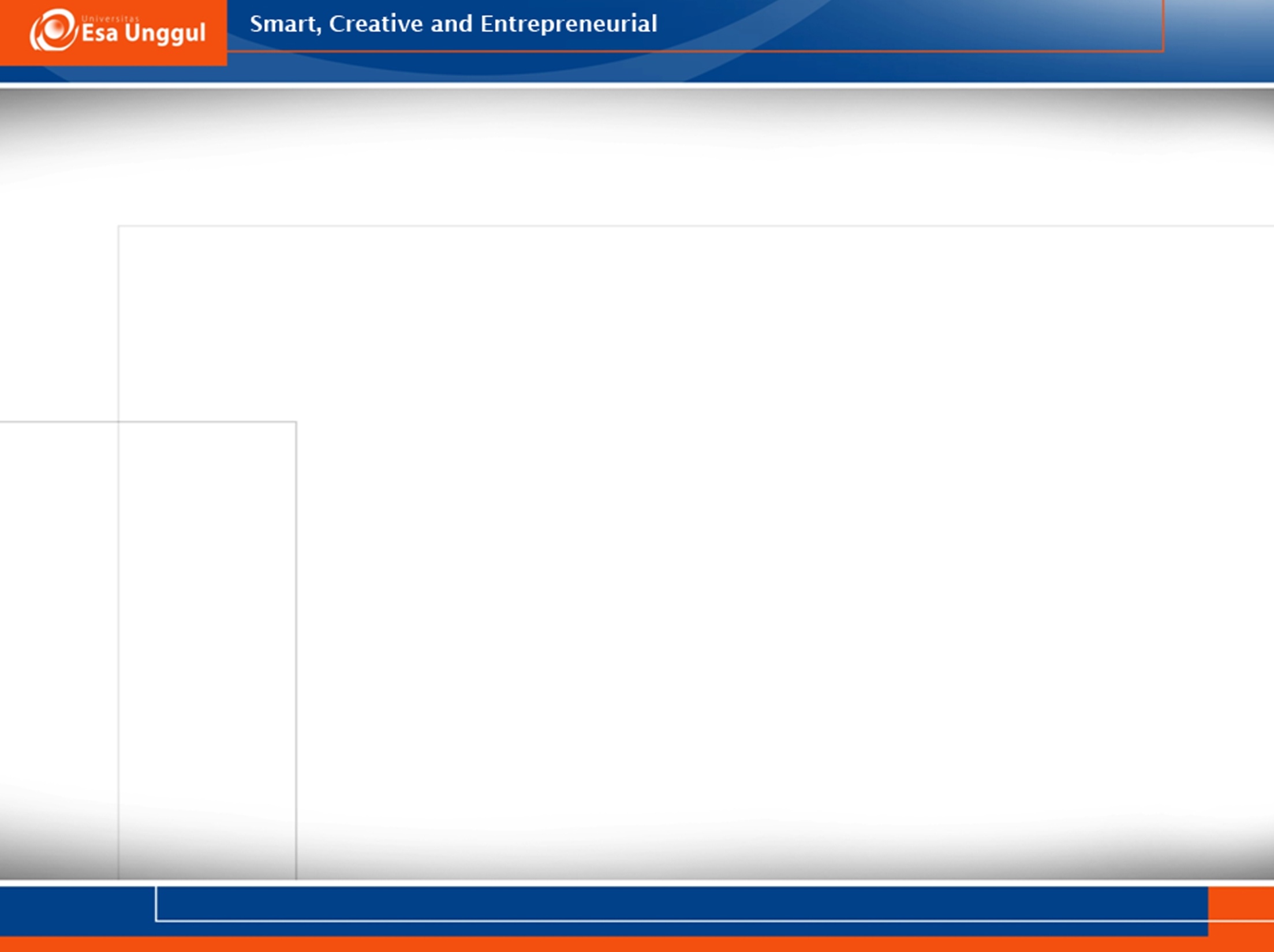 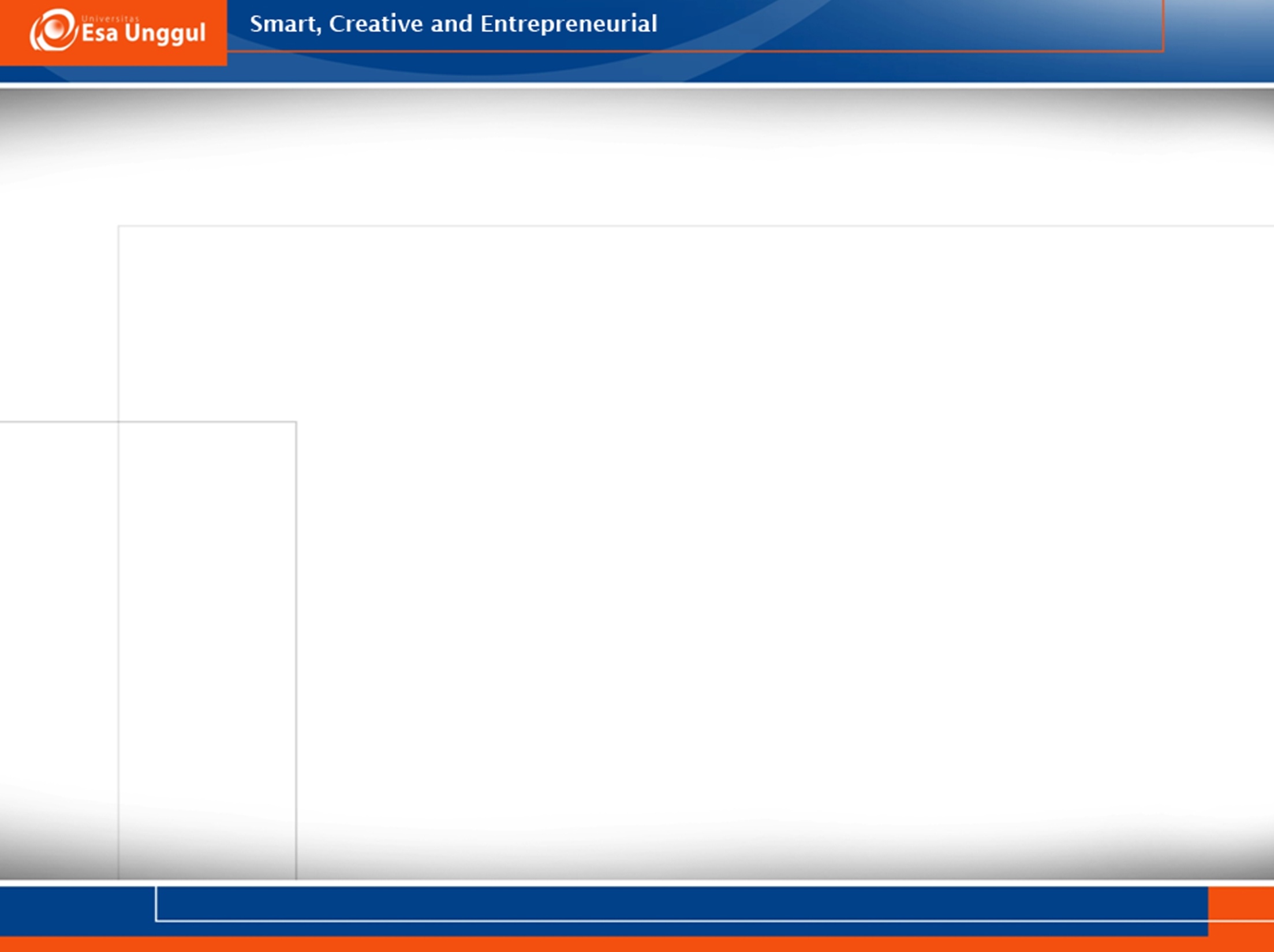 Pemilihan Layout Infografis
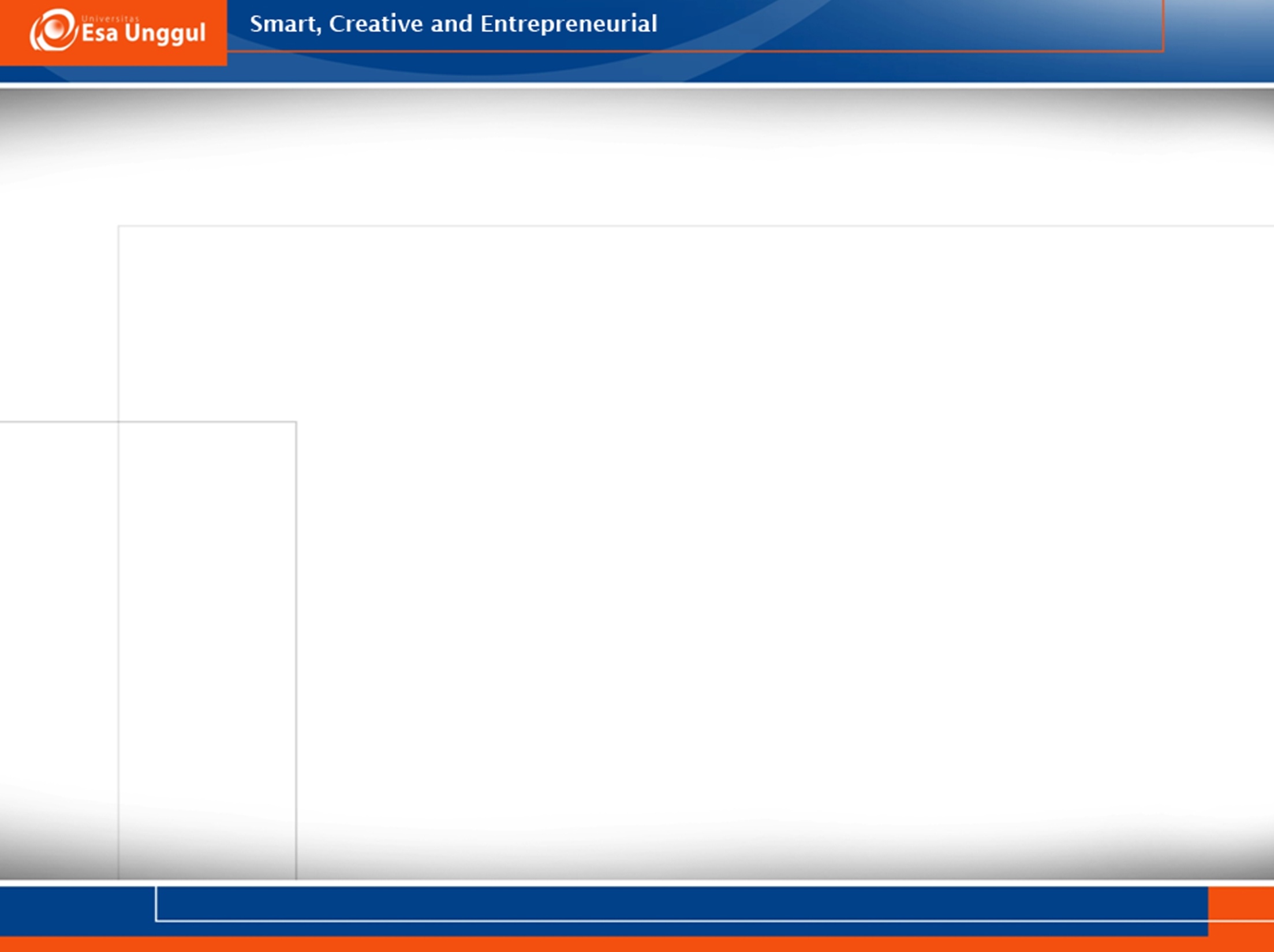 Pemilihan Kombinasi Warna untuk Template Infografis